Мы здоровый образ жизни!
Цель: формирование целостного отношения учащихся к своему здоровью.
Здоровье –это…
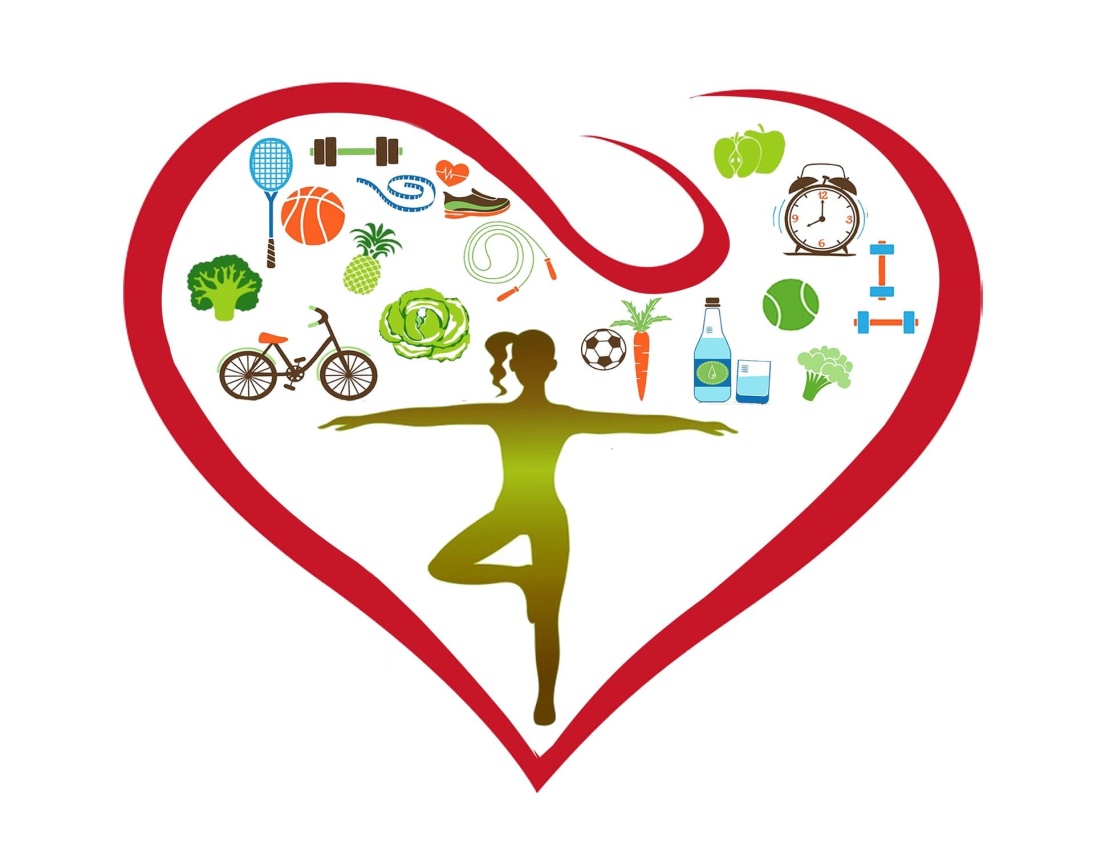 Тест «Твоё здоровье»
У меня часто плохой аппетит.
После нескольких часов работы у меня начинает болеть голова.
 Часто выгляжу усталым и подавленным, иногда раздраженным и угрюмым.
Периодически у меня бывают серьезные заболевания, когда я вынужден несколько дней оставаться дома.
 Я почти не занимаюсь спортом.
 В последнее время я несколько прибавил в весе.
 У меня часто кружится голова.
 Я уже пробовал курить.
 В детстве я перенес несколько серьезных заболеваний.
У меня плохой сон и неприятные ощущения утром после пробуждения.
Режим дня
Закаливание
Здоровый образ жизни
Правильное питание
Гигиена
Движение, спорт
Конкурс «Анаграммы»
ЛКАЗАКА
ЗКУЛЬФИТРАУ
ЛКАПРОГУ
ЕНГИАГИ
ДКАЗАРЯ
Игра «Доскажи словечко»
1. Береги платье снову, а здоровье …
 2. Болен – лечись, а здоров…
 3. Было бы здоровье, а счастье…
 4. Двигайся больше – проживёшь…
 5. Забота о здоровье – лучшее… 
 6. Здоровье сгубишь – новое…
 7. В здоровом теле… –
Помните, ваше здоровье- в ваших руках!